Figure 5. Confocal microscopy photomicrographs showing hippocampal neurons cultured for 18 days and dual immunostained ...
Cereb Cortex, Volume 22, Issue 7, July 2012, Pages 1648–1661, https://doi.org/10.1093/cercor/bhr251
The content of this slide may be subject to copyright: please see the slide notes for details.
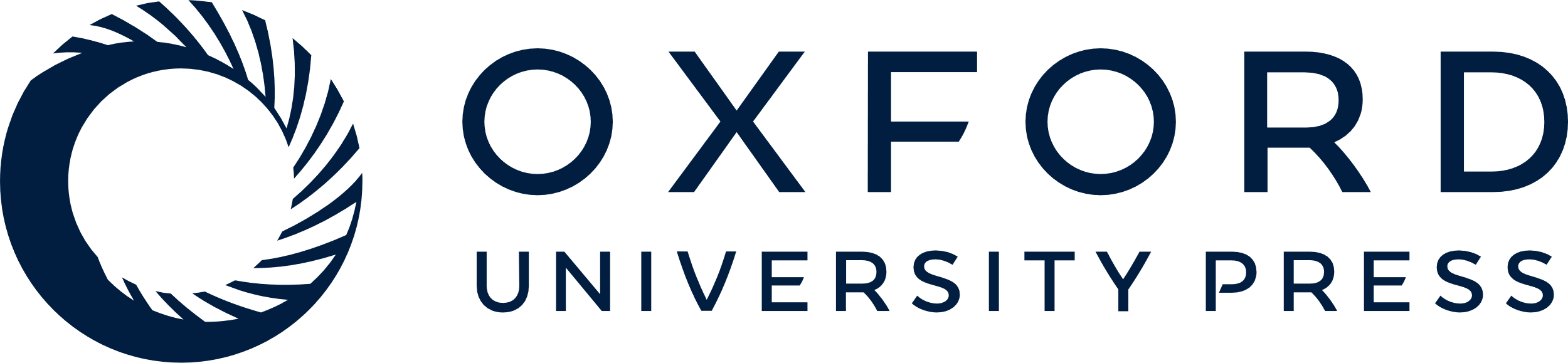 [Speaker Notes: Figure 5. Confocal microscopy photomicrographs showing hippocampal neurons cultured for 18 days and dual immunostained for α-actinin-2 (green) and pIκBα (red) in A–D, and for α-actinin-2 (green) and synaptopodin (red) in E–H. Higher magnifications of the boxed regions of A and E are shown in B–D and F–H, respectively. Note the presence of large clusters of α-actinin-2 immunostaining in the initial segment of a single process emerging from the soma, identified as the AIS by pIκBα immunostaining. Note the large extent of α-actinin-2 and synaptopodin colocalization in the cisternal organelle microdomains of the AIS (E–H). Scale bar = 9.5 μm in A and E and 3.5 μm in B–D and F–H.


Unless provided in the caption above, the following copyright applies to the content of this slide: © The Author 2011. Published by Oxford University Press. All rights reserved. For permissions, please e-mail: journals.permissions@oup.com]